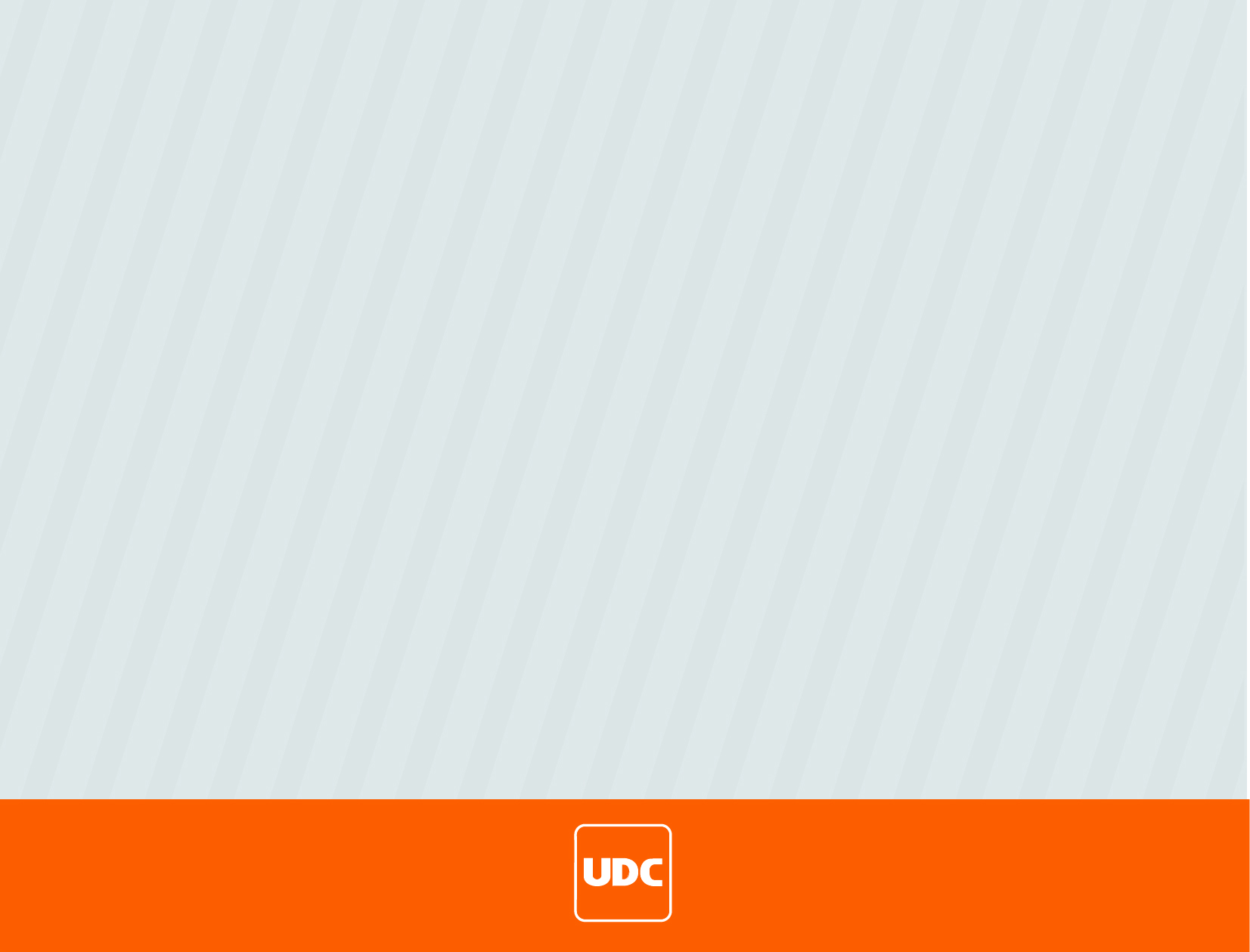 En primer término, es importante precisar que la Ley de Adquisiciones, Arrendamientos y Contratación se Servicios para el Estado de Coahuila de Zaragoza, no es aplicable para los partidos políticos, lo anterior de conformidad a lo dispuesto por el artículo 41 de la Constitución Política de los Estados Unidos Mexicanos, del artículo 27 del Constitución Política del Estado de Coahuila de Zaragoza, así como de la Ley General de los Partidos Políticos. Así mismo, el Reglamento de Fiscalización del Instituto Nacional Electoral establece los mecanismos para que los partidos políticos adquieran los bienes y servicios necesarios para su funcionamiento.
Fecha de actualización: 10/10/2022
Responsable de Información : Rudy Nieto 
Responsable de la Unidad: Rudy Nieto